Адалдықты мұра еткен Ұлы Абай
Қашықтықтан тәрбие сағаты
5 “Е” сыныбы
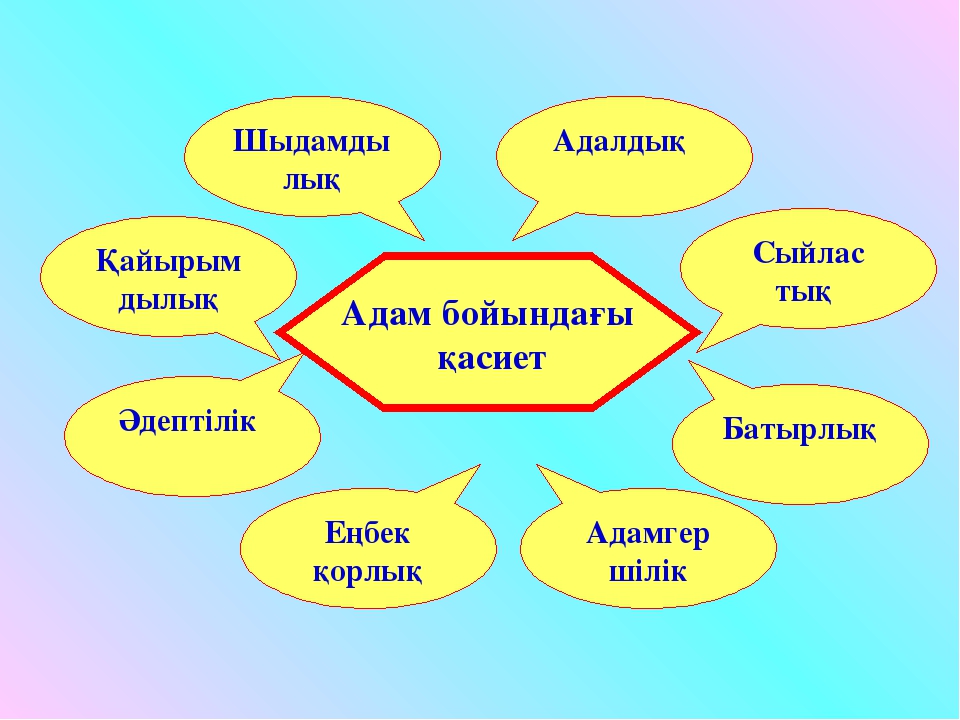 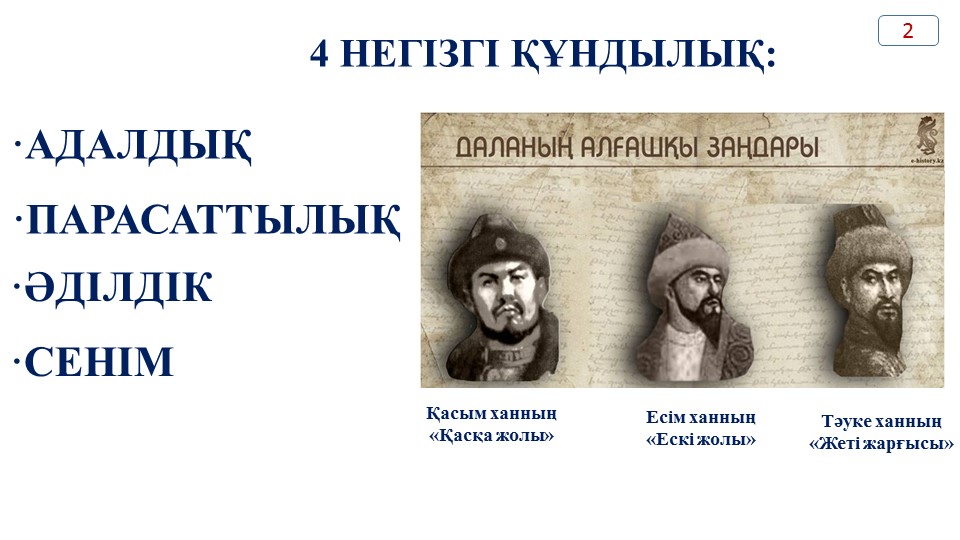 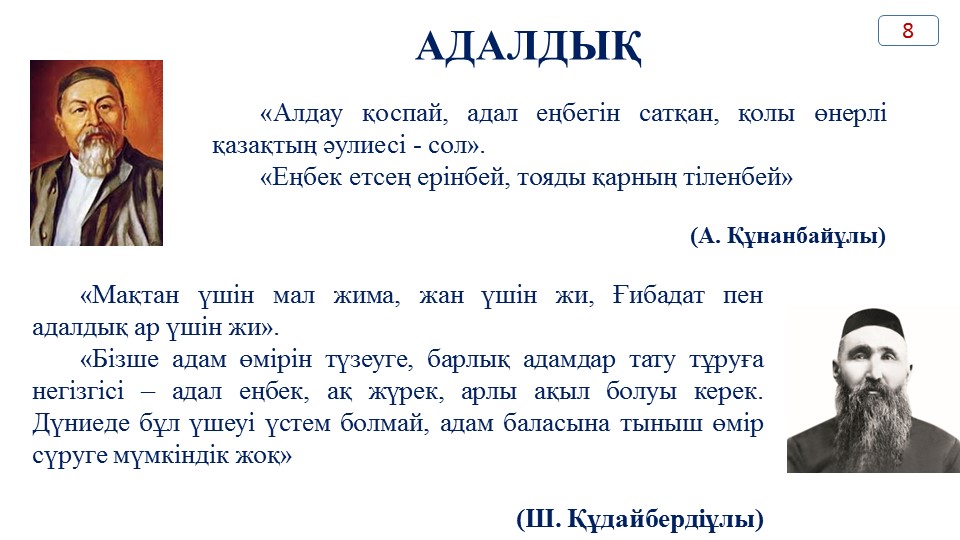 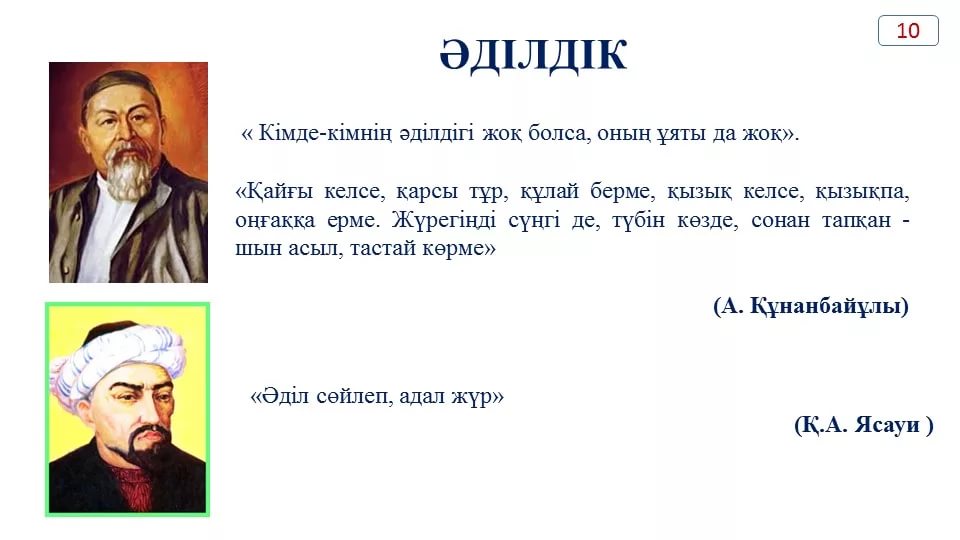 6 “Г” сыныбы
6 “Г” сыныбы
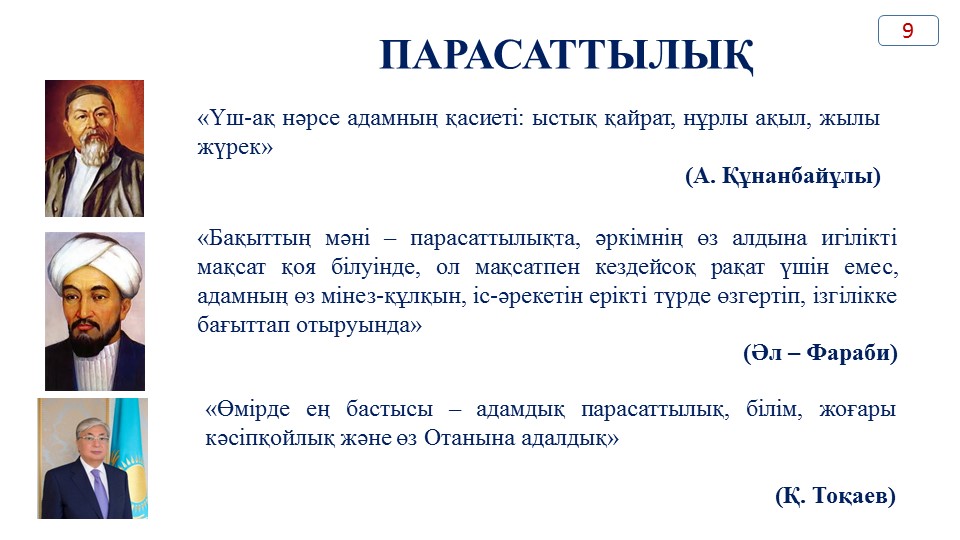 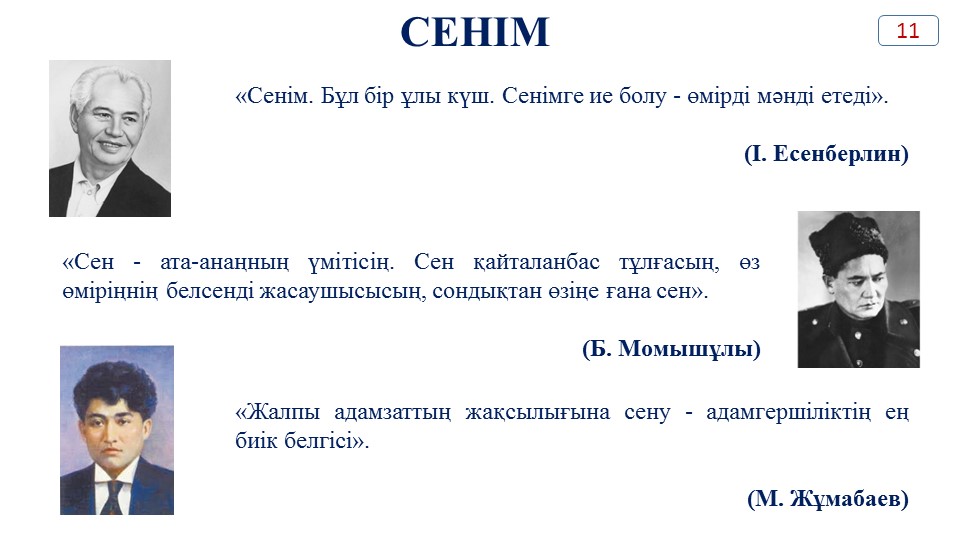